«ЗУПИНИМО ПАНДЕМІЮ:Безпека і здоров'я на роботі можуть врятувати життя»
«Профілактика і пом'якшення наслідків поширення COVID-19 на робочому місці»
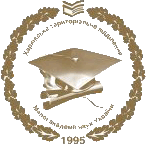 «ЗУПИНИМО ПАНДЕМІЮ:Безпека і здоров'я на роботі можуть врятувати життя»Контрольний перелік заходів
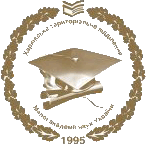 Цей контрольний перелік є управлінським інструментом для реалізації практичних заходів з метою зменшення поширення пандемії COVID-19 на робочому місці, рекомендований Державною службою України з питань праці та Міжнародною організацією праці. Успішне впровадження цього інструменту залежить від співпраці між адміністрацією та працівниками задля здійснення протидії поширенню короновірусної інфекції  в Комунальному закладі «Харківська обласна Мала академія наук Харківської обласної ради».
Рекомендації з користування контрольним переліком заходів
Призначити групу у складі керівників середньої ланки, а також співробітників, відповідальних за питання охорони праці;
Провести інструктаж і навчання групи щодо етапів використання контрольного переліку;
Спланувати, які заходи мають бути здійснені, ким і коли. Знайти спосіб застосування заходу.
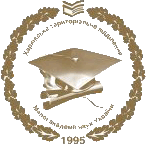 «ЗУПИНИМО ПАНДЕМІЮ:Безпека і здоров'я на роботі можуть  врятувати життя» І. ПОЛІТИКА, ПЛАНУВАННЯ ТА ОРГАНІЗАЦІЯ
Розпорядження (наказ) про зобов'язання і відповідальність керівництва (командування) щодо зменшення ризику впливу вірусу та передачі COVID-19 на робочих місцях.
План забезпечення готовності та реагування з метою профілактики COVID-19 на робочому місці, враховуючи всі напрями роботи та завдання, що виконуються працівниками, та потенційні джерела зараження.
Консультації зі службами з питань здоров’я на роботі, які, можливо, розробили інформаційні матеріали з просування профілактики ризику інфікування вірусом на робочому місці та інші технічні рекомендації.
Створення системи надання працівникам актуальної та достовірної інформації про перебіг ситуації з COVID-19, з посиланням на інформацію, оприлюднену національними чи місцевими органами охорони здоров’я.
«ЗУПИНИМО ПАНДЕМІЮ:Безпека і здоров'я на роботі можуть  врятувати життя»
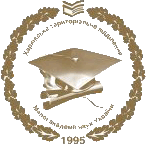 Інтеграція питань безпеки та здоров’я у план дій у надзвичайних ситуаціях та забезпечення безперебійної діяльності з врахуванням необхідності виконання операцій меншим числом працівників.
Заохочення дистанційної роботи неключових працівників, щоб звести до мінімуму поширення COVID-19 на робочому місці.
Якщо дистанційна робота практично неможлива, запровадження змін, щоб уникнути великої концентрації працівників на об’єктах.
Розробка плану можливих дій у разі виявлення у підрозділі підтвердженого чи підозрюваного випадку COVID-19, що включає, серед іншого, повідомлення, контроль і дезінфекцію відповідно до національних керівних документів.
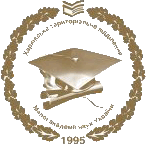 «ЗУПИНИМО ПАНДЕМІЮ:Безпека і здоров'я на роботі можуть  врятувати життя»
II. ОЦІНКА ТА УПРАВЛІННЯ РИЗИКАМИ, ІНФОРМУВАННЯ
Оцінити ризики потенційної взаємодії з працівниками та відвідувачами, забруднення виробничого середовища та здійснити відповідні заходи (розділ III).
Провести навчання керівництва та працівників щодо запроваджених заходів із запобігання ризику інфікування вірусом і щодо порядку дій у випадку інфікування.
Повідомити працівників про право залишити робочу зону в разі виникнення серйозної загрози життю або здоров’ю відповідно до національного законодавства і встановлених процедур та негайно повідомити свого безпосереднього керівника про таку ситуацію.
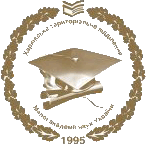 «ЗУПИНИМО ПАНДЕМІЮ:Безпека і здоров'я на роботі можуть  врятувати життя»
Уникати відряджень у некритичних випадках. Оцінити ризик інфікування COVID-19, якщо плануються відрядження (для всіх фаз поїздки та виконання робочих завдань).
Підтримувати регулярне спілкування з працівниками, зокрема через інтернет або, якщо це неможливо, телефоном.
Допомагати працівникам долати нові психосоціальні ризики, засвоювати нові форми організації праці, а також заохочувати вести здоровий спосіб життя.
«ЗУПИНИМО ПАНДЕМІЮ:Безпека і здоров'я на роботі можуть  врятувати життя»
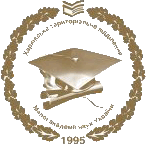 III. ЗАХОДИ З ПРОФІЛАКТИКИ ТА ПОМ’ЯКШЕННЯ НАСЛІДКІВ ПОШИРЕННЯ COVID-19
Організувати роботу так, щоб забезпечити фізичне дистанціювання на відстань не менше 2 метрів від інших осіб або на іншу відстань, рекомендовану відповідним компетентним органом.
Уникати особистих зустрічей, віддаючи перевагу телефонним дзвінкам, електронній пошті або віртуальним зустрічам. Якщо необхідно організувати зустрічі, передбачте місце, яке дасть змогу забезпечити фізичне дистанціювання.
Забезпечити персоналу і відвідувачам достатньо місць із простим доступом, де вони можуть помити руки милом з водою, дезінфікувати руки антисептиками, а також заохочувати культуру миття рук.
Забезпечувати соціальне дистанціювання та максимально можливо триматися подалі від «місць скупчення людей».
«ЗУПИНИМО ПАНДЕМІЮ:Безпека і здоров'я на роботі можуть  врятувати життя»
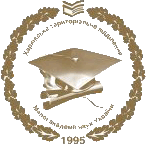 Заохочувати культуру регулярного витирання столів і робочих місць, дверних ручок, телефонів, клавіатур і робочих об’єктів антисептиком і регулярної дезінфекції місць загального користування, зокрема туалетів. Поверхні, яких часто торкаються, слід мити частіше. Залежно від діяльності, розглянути питання про залучення спеціалізованих служб із прибирання і дезінфекції.
Посилити витяжну вентиляцію й збільшити подачу чистого повітря до кімнат та робочих приміщень із високим ризиком інфікування вірусом.
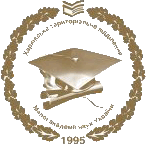 «ЗУПИНИМО ПАНДЕМІЮ:Безпека і здоров'я на роботі можуть  врятувати життя»
IV. ПОРЯДОК ДІЙ У РАЗІ ВИЯВЛЕННЯ ПІДОЗРИ НА COVID-19
Заохочувати своїх працівників, у яких підозрюються симптоми COVID-19, не приходити на роботу і дотримуватися рекомендацій місцевих органів влади.
У разі серйозного погіршення здоров’я працівників, зокрема затрудненого дихання, рекомендувати їм звернутися до лікаря і повідомити про симптоми та випадки спілкування з іншими особами останнім часом.
Організувати ізоляцію будь-якої особи, у якої розвиваються симптоми COVID-19, на робочому місці до моменту перевезення до відповідного медичного закладу. Організувати дезінфекцію робочого місця і медичний огляд осіб, які тісно контактували з вищезгаданою особою.
БУДЕМО СВІДОМІ
Безпека і здоров'я на роботі врятують життя!
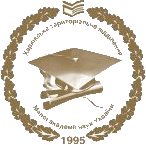